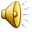 BUSINESS
YOUR TEXT HERE
CORPRORATE
BACKGROUND
FOUNDING
FOUNDED,MARCH 25,1998
Business strictly in accordance with relevant state laws, regulations and rules of the WTO requirements management according to law, actively participate in regional economic cooperation, recent years the company has reached annual sales of as much as 25,000,000, business prospects and good.
SERVICES
OUR SERVICES
The next time, My company will expand the scale of operation and steady development of corporate economic, sincerely seeking partners, good faith cooperation and seek common development, writing a new chapter in high-tech electronics.
STRATEGY
MARKETING
OPERATIONS
INNOVATION
FIELDS
ACROSS ALL INDUSTRIES
Business strictly in accordance with relevant state laws, regulations and rules of the WTO requirements management according to law, actively participate in regional economic cooperation, recent years the company has reached annual sales of as much as 25,000,000, business prospects and good.
PHILOSOPHY
OUR PHILOSOPHY
Company mainly engaged in mechanical and electrical products and electronic products. Since its inception continue to absorb a variety of talents, improve product quality, improving staff quality, in order to grow their companies.
PHILOSOPHY
OUR PHILOSOPHY
Company mainly engaged in mechanical and electrical products and electronic products. Since its inception continue to absorb a variety of talents, improve product quality, improving staff quality, in order to grow their companies.
OUR TEAM
OUR MANAGEMENT TEAM
LOLITIA
MARKETING EXECUTIVE
BEN PAKER
MARKETING DEVELOP
KEVIN
MARKETING MANAGER
OUR FINANCIAL TEAM
FRANCLIN
FINANCIAL MANAGER
LISA
FINANCIAL OFFICER
JOHN BUSH
FINANCIAL MANAGEMENT
PROCESS
01
BRAIN STORM
02
DESIGN
03
DISCOVER
PRODUCTS
AND SERVICES
PRODUCTS
AND SERVICES
01
PRODUCTS
AND SERVICES
02
CORPORATE
GROWTH
MARKET GROWTH
70
$55，000
60
50
40
$38，000
30
20
10
0
2008
2008
2008
2008
2008
2008
2008
PROFIT
MAN POWER
OUR GLOBAL
MARKET OVER
10 COUNTRIES
OUR CONTACT
LOCATION
PARKVILLEVIC
3010,
AMERICA
E-MAIL:
TEL:
FAX:
THANKS
YOUR TEXT HERE